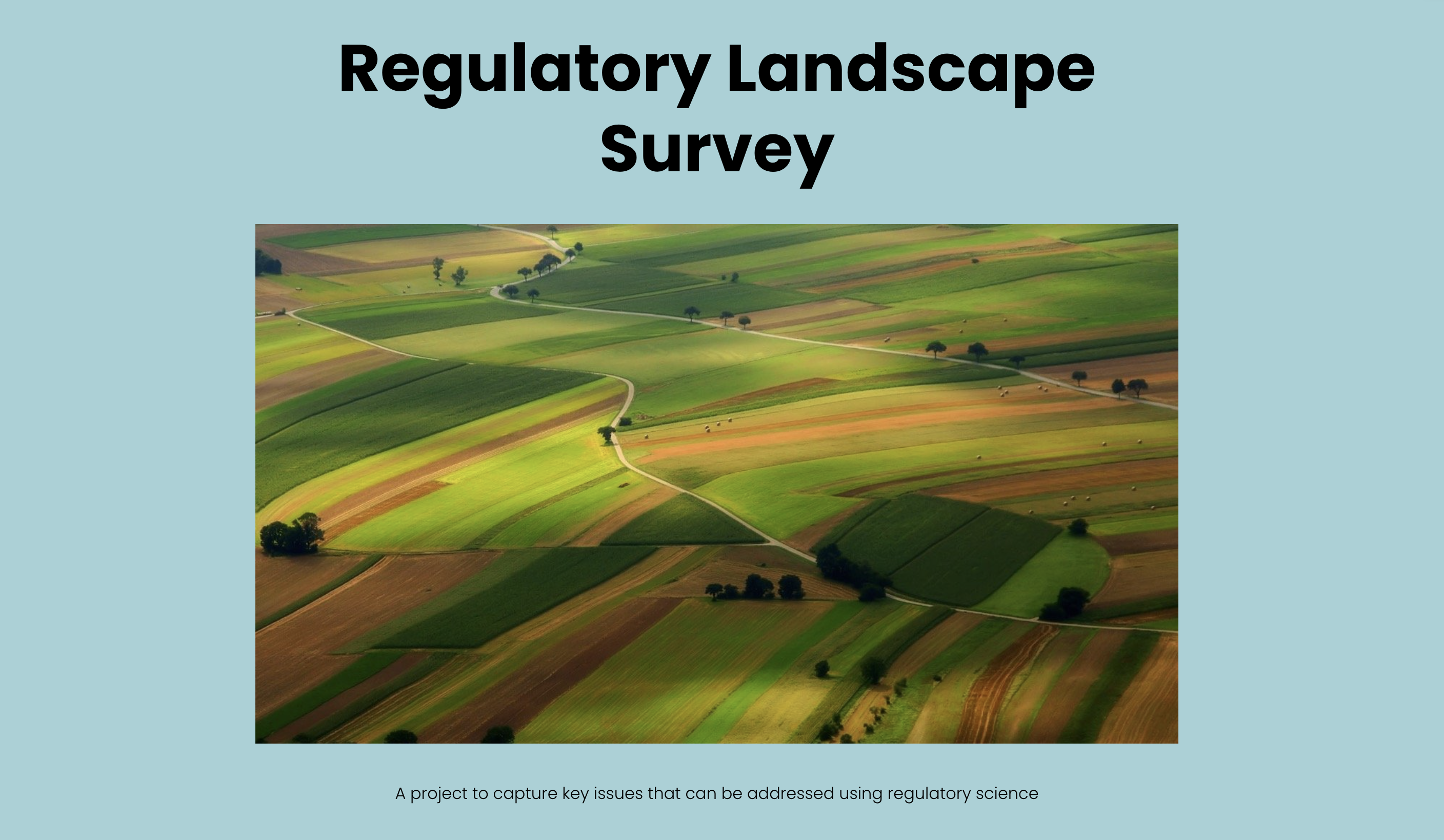 Regulatory Landscape Survey Team
Joe Sirintrapun, MD, MassGeneralBrigham
Helen Hou, MGH Pathology
Amanda Lowe, Visiopharm
Laura Lasiter, AstraZeneca
Brittany McKelvey, Friends of Cancer Research
Noor Falah, MDIC
Kevin Schap, College of American Pathologists
Erin O’Reilly, BostonGene
Joe Lennerz, MD PhD, BostonGene
Timeline of responses (Total n=37)
Linkedin post
Initial takes
ADASP & USCAP
Email to all 
PIcc members
1. In your experience, what are the most pressing regulatory challenges faced in the field of digital pathology?
An easy-to-read guidance document that explains what needs to be done.		
Quantitative and reproducibility in microscopy image acquisition 	
image file standards
burdensome product clearance/approval standards
value of IVD vs. RUO use in LDTs	
Lack of adoption of DICOM standard for images and annotations	
lack of examples to share to help companies see what can be done	
novel technology and training for its use, publication, and interpretation in publications and regulatory applications	
Understanding by FDA that these images are DATA, they are not just representations of a physical slide. The latter is fine for reading purposes but for AI, it should be treated as data.	
Lack of standardization: proprietary scan formats / non-DICOM
risk/indication-based validation approaches.	
how will software updates to algorithms and IMS's impact FDA approvals on these products?	
Validation of digital WSI
2. How do you perceive the current regulatory landscape regarding computational pathology and AI applications in digital pathology?
As a diverse set of rules that do not follow a logical blueprint	
Unknown to me.  Not addressed in ISO standards or QUAREP-LiMi protocols	
Landscape is almost all RUO products, with evidence and guidance required for confident clinical use	
Major obstacle	
It is moving quickly and the CDRH Center for Digital Health will help.	
burgeoning: there is interest and hope in the tools, but there is still guidance needed and clarity on how digital path is interpreted and can confirms traditional pathology	
Awful. The FDA is stuck in the 1970's that every stain and every scanner needs to be tested instead of treating digital images as something that can be QC'd algorithimically. Multi-reader, multi-center concordance study doesn't make any sense unless we're just duplicating what a pathologist can do. 
Should spend little or no time looking at training and a lot of time ensuring that the validation/testing data is diverse, representative, etc. 	
Too complex to allow commercialization  	
Too slow		
Cautios
3. Are there specific aspects of digital pathology regulation that you believe need clarification or improvement?
3. Elaborate on clarification or improvement need
For example, end-to-end approvals do not reflect clinical practice. How can we overcome this hurdle.	
 Instrumentation  specifications and benchmarks provided to the end user in common format.  Written protocols for end user certification.  Common metadata published by manufacturer.  Manufacturers to cite built to standards and manufacturers to cite software specification and algorithm methods used.	
modularity standards for wsi systems, recommended pathways to onsite validation of non-cleared system configurations	
Requirement for entire pixel pathway should be relaxed to allow for mixing of acquisition and viewing/analysis devices without requiring 1:1 evaluation/approval/clearance of every permutation and combination (just like is the case in other imaging fields like radiology)	
the amounts of data and also if patient reported information and home use are being included.	
The focus on devices (like scanners) and process (like staining) instead of the results	
standardization of image formats and data transfer protocols, risk/indication based validation approaches (including generalization aspects, dataset/s magnitude, truthing, performance criteria)	
software is constantly changing. If an algorithm receives FDA approval, but the AI has a software update, how does that impact the FDA approval? Or if the IMS the AI is working in has a software update, how does that effect the AI's FDA approval?  Also, if an algorithm receives FDA approval, the lab will still need to do their own internal validation, so why does the AI need FDA approval?	
LDT, DIGITAL PATH AI	
It’s really hard to put a race car engine inside a bicycle. Things like DICOM, HER2-low, multiplex cancer screening, and a universal gold standard for the good old brass/glass technique. For all the red tape digital wades through, do you know there is not even one standard for how a microscope is suppose to work? What light source it should employ, if it needs calibration or a new lens. Nothing. That, is a hard thing to compare to. Digital Pathology is higher tech than the standards FDA is trying to force it to comply with. 	
There seems to be a disconnect between what the requirements/regulations the end user needs to follow and the regulation that imposes requirements for the manufacturer. If a manufacturer needs to make sure its product complies with all safety and performance requirements, it seems logical that also the end user/lab would be obliged to only use devices that are specifically intended for its intended purpose. It's important that both sides have regulations and requirements to be followed.		
Multifunction devices, i.e. cleared devices and integration with RUO AI applications. What is acceptable and what is not?
4. What barriers or obstacles do you encounter when seeking regulatory approval for digital pathology solutions, including computational pathology algorithms and AI-based tools?
Long time-lines. No templates. Difficult to read guidance documents.	
Unknown, not a SME, but black boxes should not be allowed.	
Inability to use RWD/RWE to support registrations, overpowered registration studies that don't relate to real world use	
Requirement for entire pixel pathway should be relaxed to allow for mixing of acquisition and viewing/analysis devices without requiring 1:1 evaluation/approval/clearance of every permutation and combination (just like is the case in other imaging fields like radiology)	
lack of experience on the part of the teams on both sides	
cross walk to traditional tools, interpretation and readership	
Too much focus on minutia instead of looking at performance, repeatability, etc.	
cost derived from the requires complex agreements between multiple stakeholders - pharma, scanner, assay provider and algo developer 		
Cost to conduct a study. What’s the gold standard to compare to? Pathologists more often disagree on a case via microscope than image. Makes for tenuous study design. 	
FDA is regulating pathology 'as a system' - while it should be possible to clear each individual part or the pathology imaging chain separately. The connection with the  other parts of the system would be ensured with compatibility testing or a set of minimum requirements etc. 	
lack of modern scanners cleared.
5. From your perspective, what strategies or approaches could be employed to streamline the regulatory process for digital pathology innovations?
Collaborative communities are a great way to engage.		
Unknown, but this is an FDA responsibility to produce “ Do you meet these specifications and standardized results, prove it.  	
Empower practitioners to experiment and trial applications as part of their practice of medicine	
Requirement for entire pixel pathway should be relaxed to allow for mixing of acquisition and viewing/analysis devices without requiring 1:1 evaluation/approval/clearance of every permutation and combination (just like is the case in other imaging fields like radiology)	
consulting folks at FDA with expertise in the area - a webinar or something like that	
a clear set of guidelines developed by a diverse group of stakeholders, including regulatory, to agree upon interpretation and acceptance (i.e. devising what we might consider correlates to sensitivity or specificity of a lab test)	
Standardized testing methodologies: Dataset requirements, testing processes, etc	
Create regulated validation sets, suggest standards throughout clinical workflow	
DICOM is great for radiology, bad for pathology. Would you put dishwasher detergent in your ice cube maker? Why not, they both are instruments in the kitchen. Surely your company can spend millions of dollars to figure it out. (What it’s like talking to regulators about DICOM)	
predetermined change control procedures for adding scanners to intended use.
6. Have you encountered any inconsistencies or discrepancies in regulatory requirements?
6. If yes, please provide examples.
PCCP draft guidance emphasizes that validation is an imprecise word yet the guidance uses the word	
differences between different offices, medical areas in clarifying what they need	
How to "validate" a DP algorithm when it's "truth" is pathologists scoring which is highly variable (in the absence of a truthing protein / genomic wet test)	
There is no standard whatsoever for microscope. 		
Cybersecurity requirements / guidance. Multifunction devices and RUO labeling.
7. Are there any additional regulatory considerations unique to digital pathology, computational pathology, or AI in pathology that you believe should be addressed?
the combination of multiple devices and or software function in chains.	
It’s a learning process.  There really should be a consortium of DP players to jointly produce these standards  for the sake of the community and the benefits to health care and patients. I’m tired of companies that say “me too	
no	
shared data and experience	
for AI in particular, sourcing of data and citation will be important to establish a baseline of truth and trust	
It's not unique to DP but SaMD regulatory approach in general should be thrown out and start over instead of the current approach of grafting hardware device regulations onto software.	
de-coupling of clearances from generic workflow elements (e.g. monitor)	
De-identification and ownership of Ai training data. Probably belongs to the patient, but healthcare is pilfering that data at will. 	
Mainly in Europe it's difficult to know if a software or AI needs to be qualified as medical device or as IVD.	
pixel pathway - image format issues.
8. Do you believe there is a need for increased patient engagement with the FDA or greater patient input on regulatory matters related to computational pathology?
8. If yes, please provide specific feedback on how patient perspectives could contribute to improving regulatory processes in this domain.
patient advocacy groups are a relevant sounding board for ideas and the practical scope of regulatory initiatives	
educate patient advocacy groups on the role of pathology in their care
Access to testing, access to answers, materials to give to their clinicians for support
i don't know that patient engagement needs to be "increased" but it should be present. even if patients and patient advocates cannot advise on the use of computational pathology, they should be in the know about progress so that they can disseminate it to their networks and raise any concerns. this is more about supporting broad based trust in science than including non-expert views in design.
Patients just want to heal, aren’t all that knowledgeable about how it all works. They shouldn’t have to be honestly, if doctors are doing their jobs
9. Do you think the FDA adequately addresses the potential of AI in healthcare, like continuous learning, foundation models, and large language models (LLMs)?
10. Do you have the impression that customers are well enough informed about the regulatory requirements / landscape to take informed decisions (during use, procurement etc.)?
Please share any other comments or suggestions you have regarding regulatory challenges in digital pathology that have not been covered in the previous questions.
I like the survey	
Pathologists to provide reviewed advice / opinion of false positive, false negative hallucinations of AI anything.  
The training AI’s must be very solid and approved by the super panel of pathologists.
amounts of data and diversity in sites and geography need to be consistent and clear.  Targets for different areas that are clear.	
This topic lacks leadership. One influential doctor could really move the needle for patients.. 	
LDT pathway vs. FDA clearance